Međuigra stanja jednočestičnog karaktera i kolektivnih pobuđenja izotopa olovapobuđenih reakcijama prijenosa neutrona
Kristijan Gorički
Mentor: dr.sc. Suzana Szilner
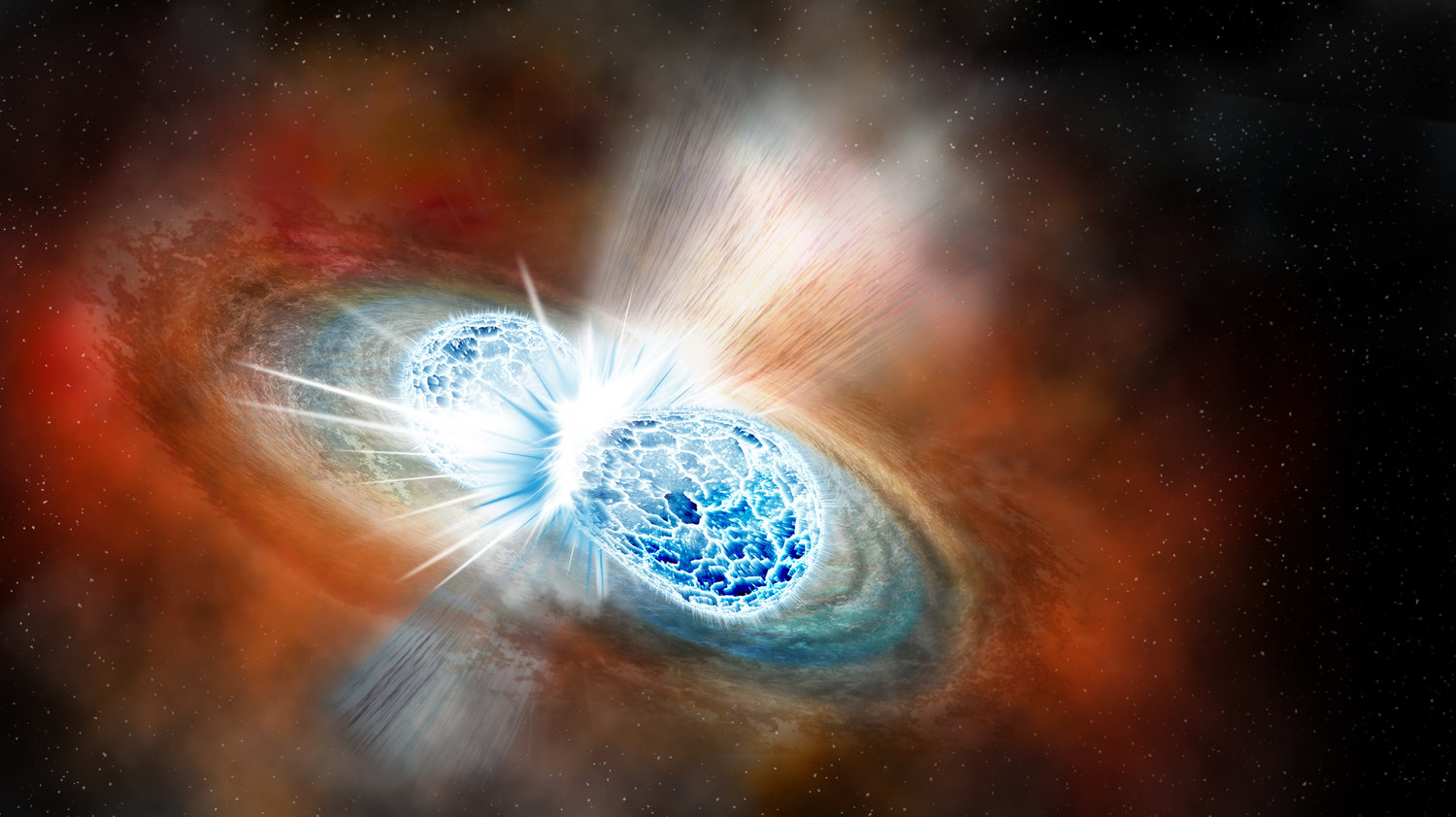 Sudar neutronskih zvijezda
NGC 4993, Hydra, 2017.
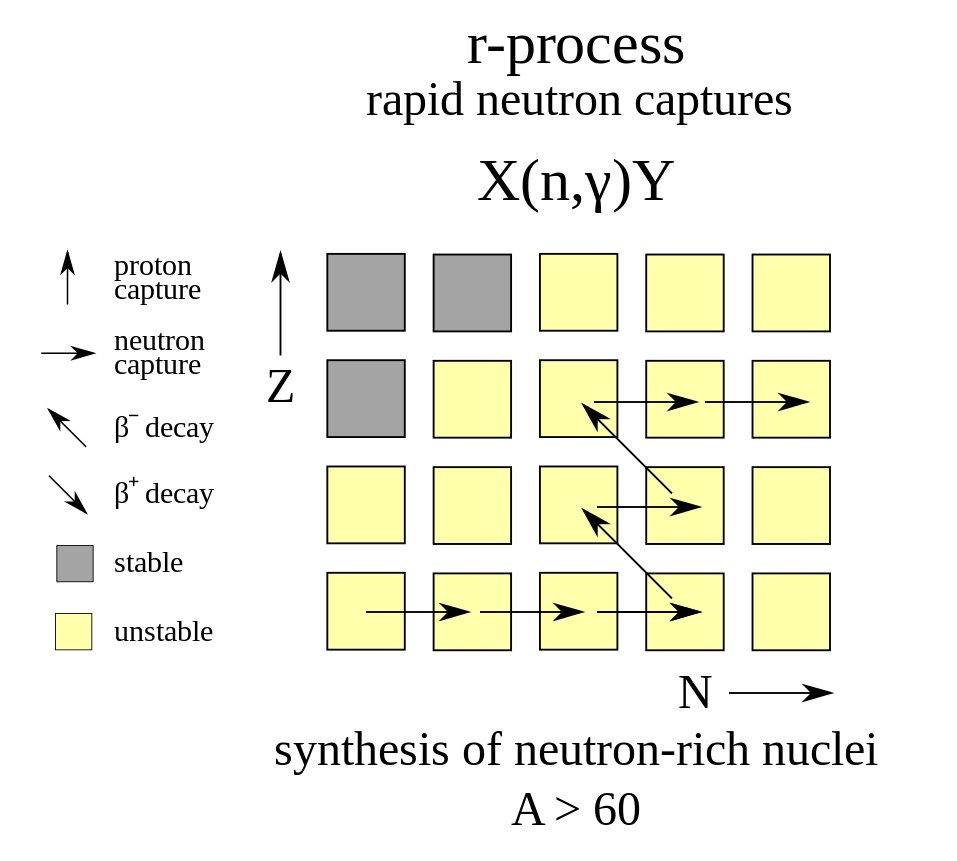 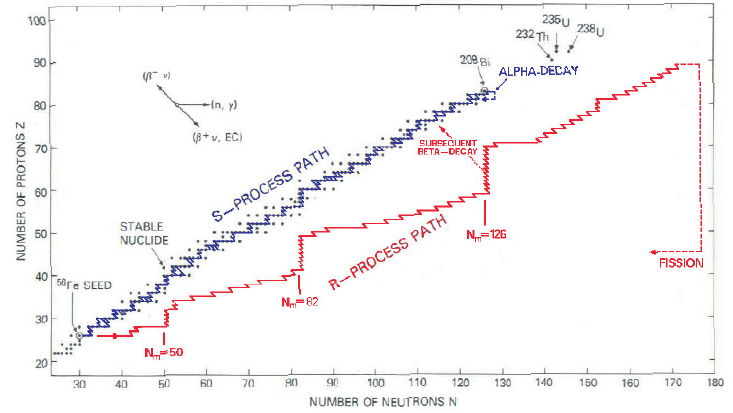 r-proces
rapid neutron capture
Međuigra uhvata neutrona I fotodezintegracije
Produkti – neutronski bogate jezgre
Sinteza na Zemlji
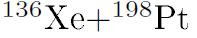 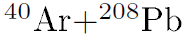 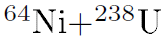 Reakcije fuzije uz upotrebu snopova neutronski bogatih radioaktivnih snopova
Reakcije uhvata neutrona(potreban vrlo visoki tok)
Reakcije prijenosa nukleona – pobiranje(pick up) I ogoljavanje(stripping)
Sudar neutronski bogate lakše jezgre s teškom jezgrom
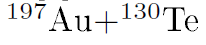 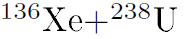 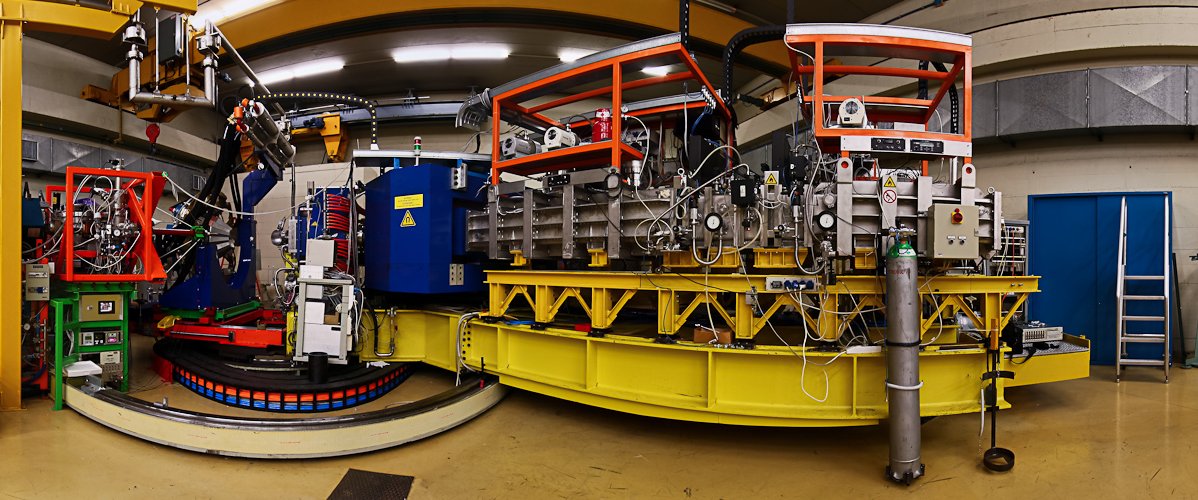 Mjerni postav
Nacionalni laboratorij Legnaro
PRISMA
CLARA
Snop 40Ar ubrzan do 255 Mev
Meta - pločica 208Pb debljine 300μg/cm3
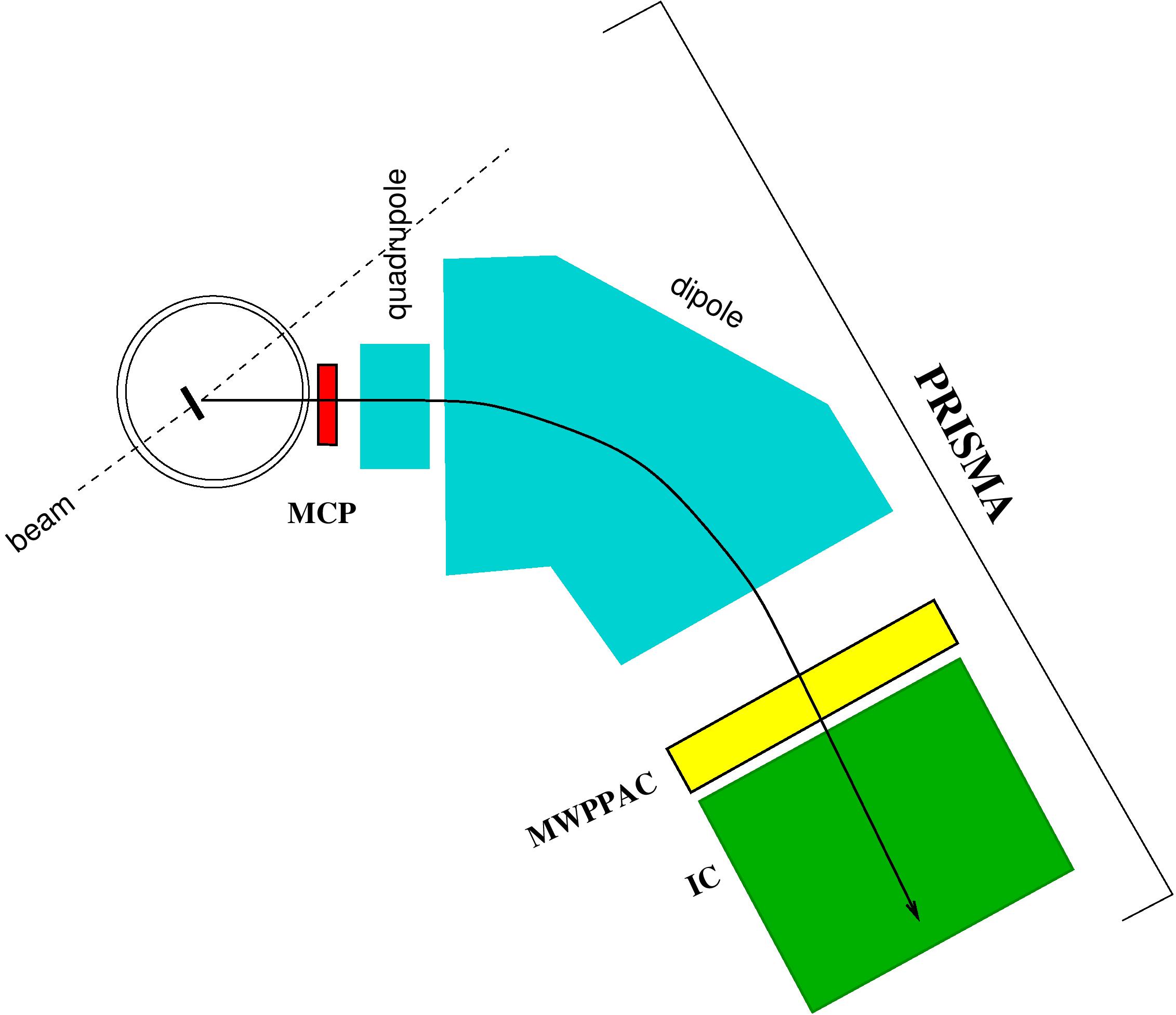 PRISMA
magnetski spektrometar
Micro channel plate (x,y,t)
Kvadropolni I dipolni magnet
Multi wire parallel plate avalanche counter(x,y,t)
Ionisation chamber(E,ΔE)
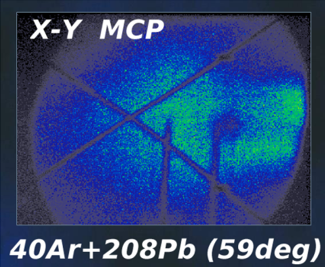 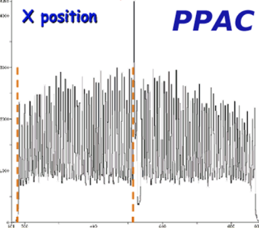 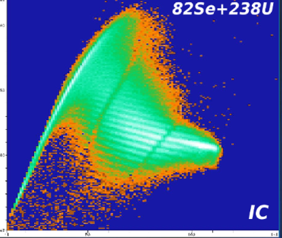 S. Szilner et all; Phys. Rev. C 76, 024604 (2007)G. Montagnoli et all; Nucl. Instr. and Meth. in
Phys. Res. A 547, 455 (2005)
S. Beghini et all; Nucl. Instr. and Meth.
in Phys. Res. A 551, 364 (2005)
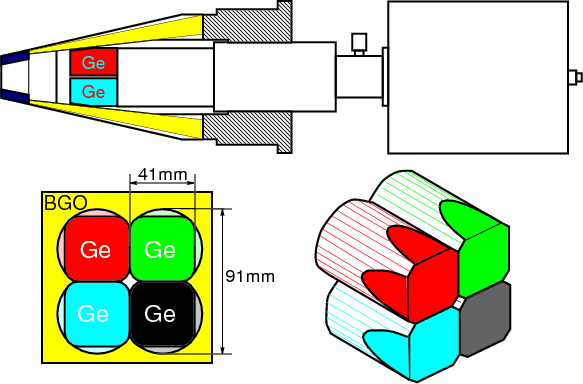 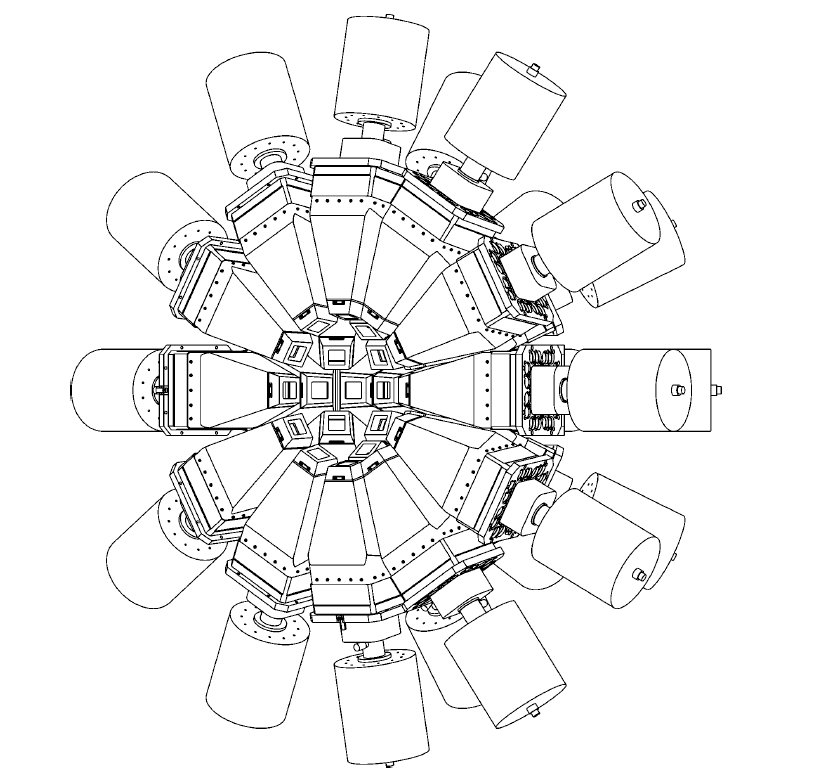 CLARA
Detektor elektromagnetskog zračenja
24 germanijska Clover detektora uronjenih u kriostat(tekući dušik)
Clover – 4 germanijska kristala visoke čistoće oklopljeni BGO(Bismuth germanate) antikomptonskim štitom
A. Gadea et all; Eur. Phys. J. A 20 , 193 (2004).
Obrada podataka
Mjerimo:
MCP – x, y položaj i vremenski signal(start)
MWPPAC – x, y položaj I vremenski signal(stop)
IC – ukupna energija E i gubitak energije ΔE
CLARA – energija elektromagnetkog zračenja
Rekonstrukcija putanje događaj po događaj
Dobivamo:
Atomski broj A i broj protona Z
Naboj iona Q
Vektor brzine lakog partnera
Doppler korigirani Eγ
Obrada podataka
Vektor brzine lakog partnera + zakoni očuvanja -> vektor brzine teškog partnera
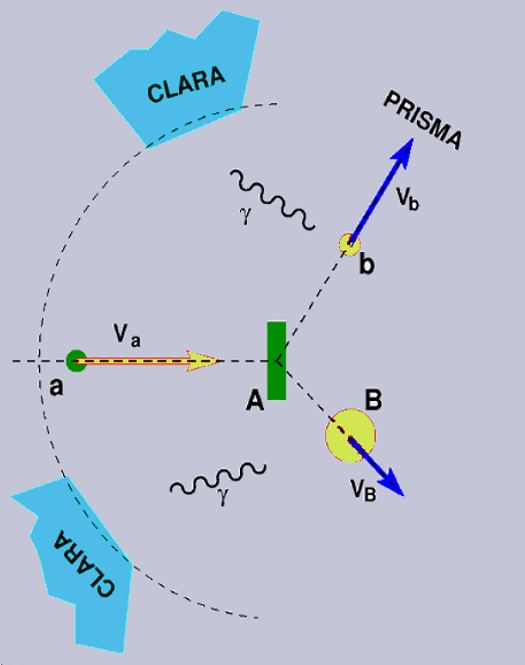 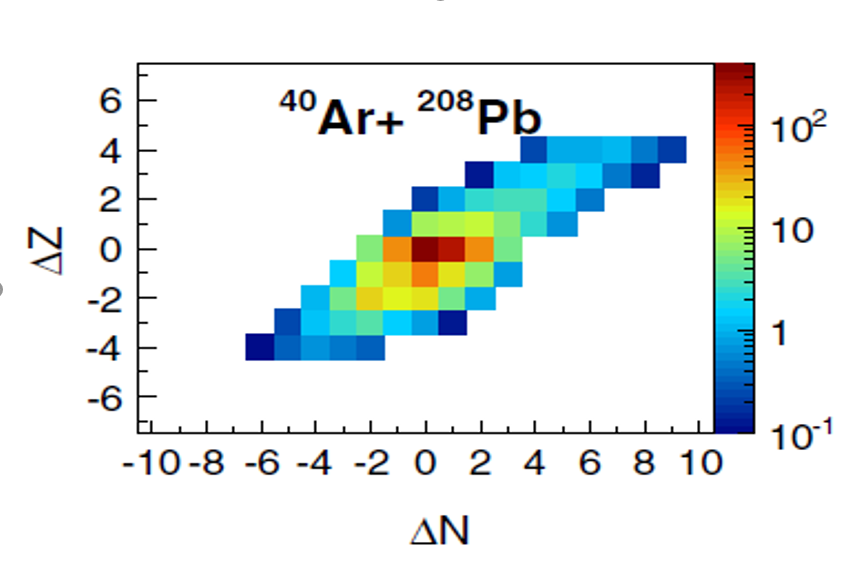 T. Mijatović et all; Phys. Rev. C 94 (2016) 064616
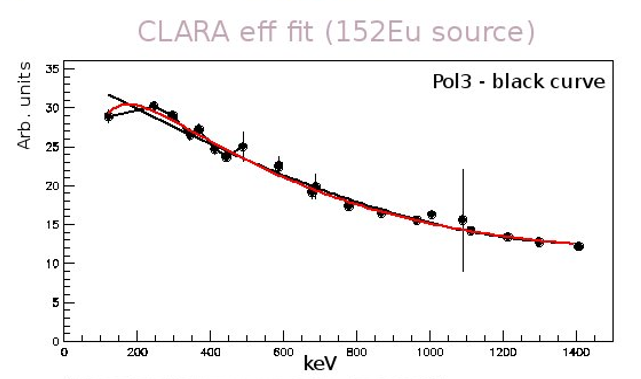 Obrada podataka
Kalibracija efikasnosti CLARA detektora
Doppler korekcija
gamma spektar
prilagodba Gauss krivulje
Širina, položaj(energija), jačina vrha
NNDC
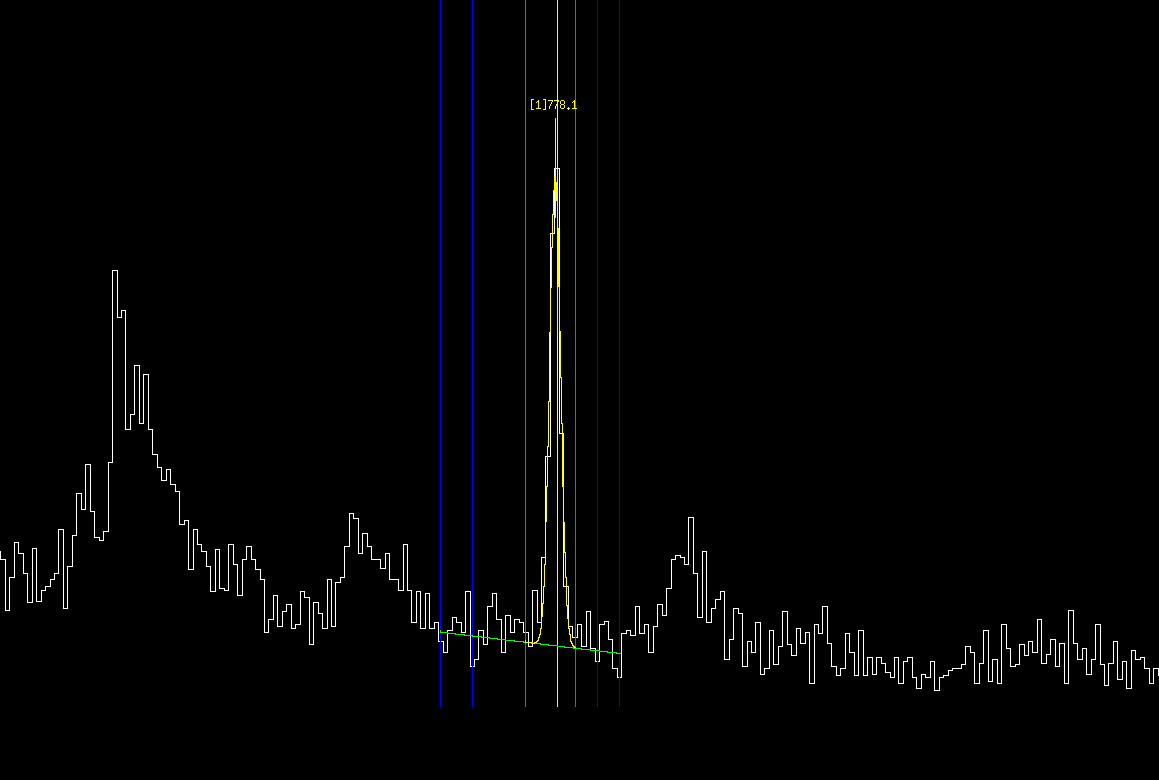 Peak#   Channel     Energy           Area           Width      
1            389.05      778.11(16)    789(72)      5.766
Gamma spektar
Kandidati za gamma vrhove – karakteristike: uski, visoki vrhovi koji se dobro ističu od pozadine
Rengensko zračenje atomskih orbitala
Pogrešno Doppler korigirani vrhovi lakog binarnog partnera
Evaporacija neutrona
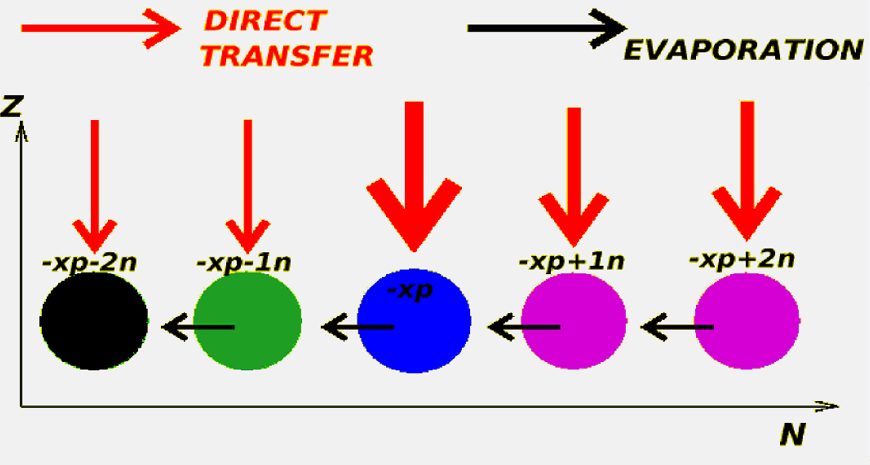 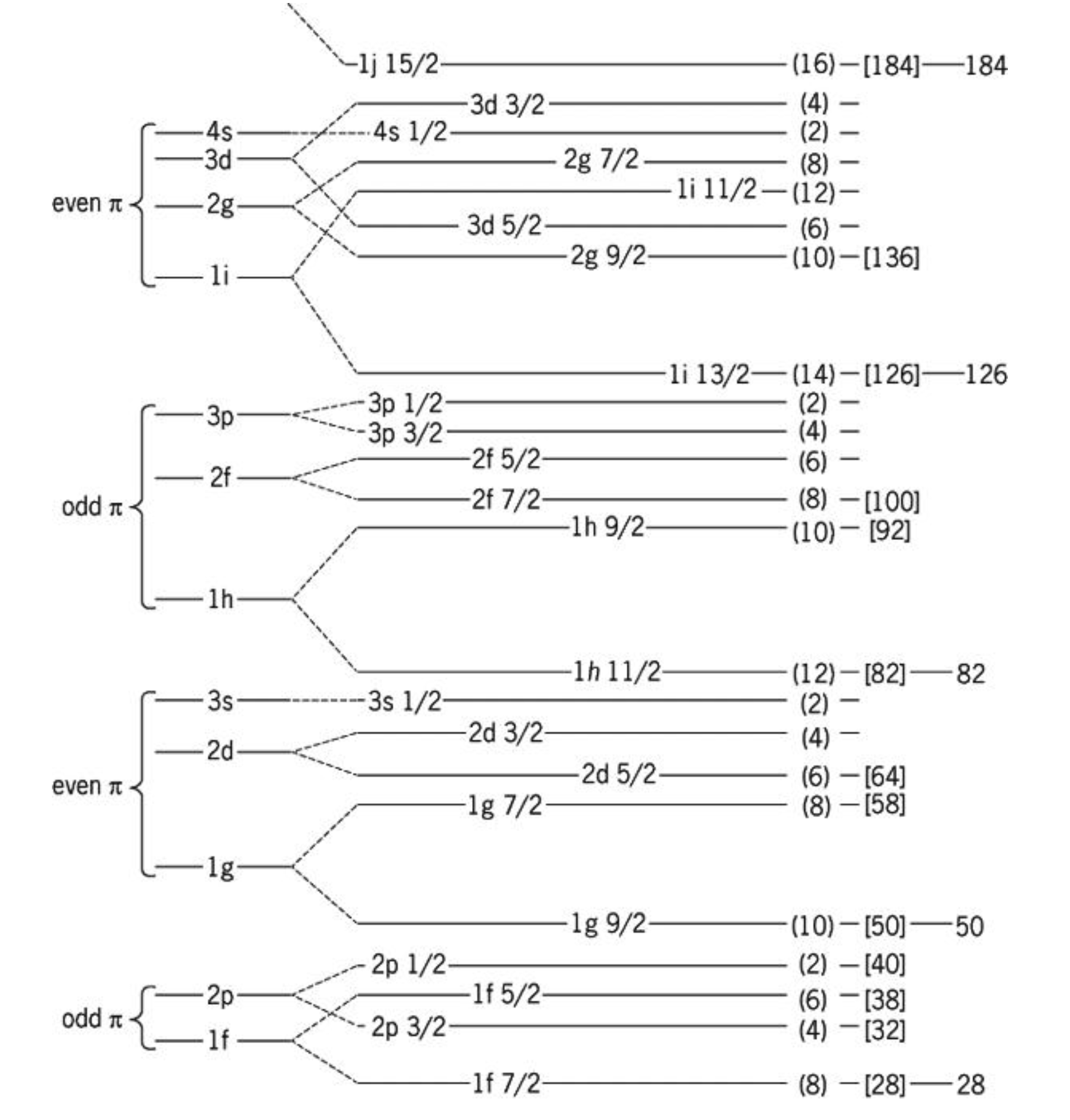 208Pb
Dvostruko magična jezgra(Z=82 i N=126)
Prvo pobuđeno stanje 3- na 2615 keV
3- stanje oktopolnog karaktera s B(E3: 3- -> 0+)= 34 W.u.
Kolektivnost negativnih stanja
Stanja pozitivnog pariteta visoke energije
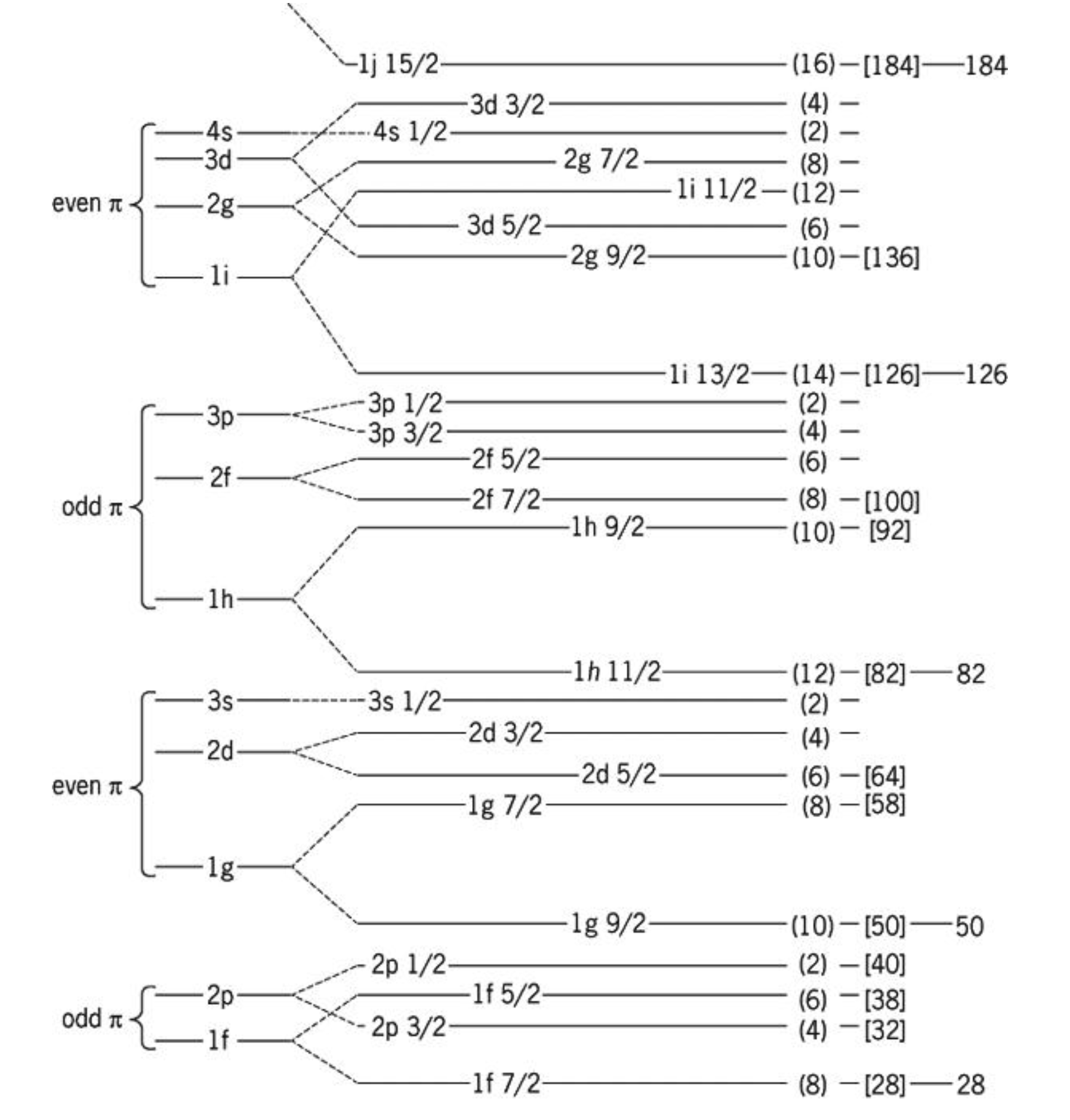 207Pb
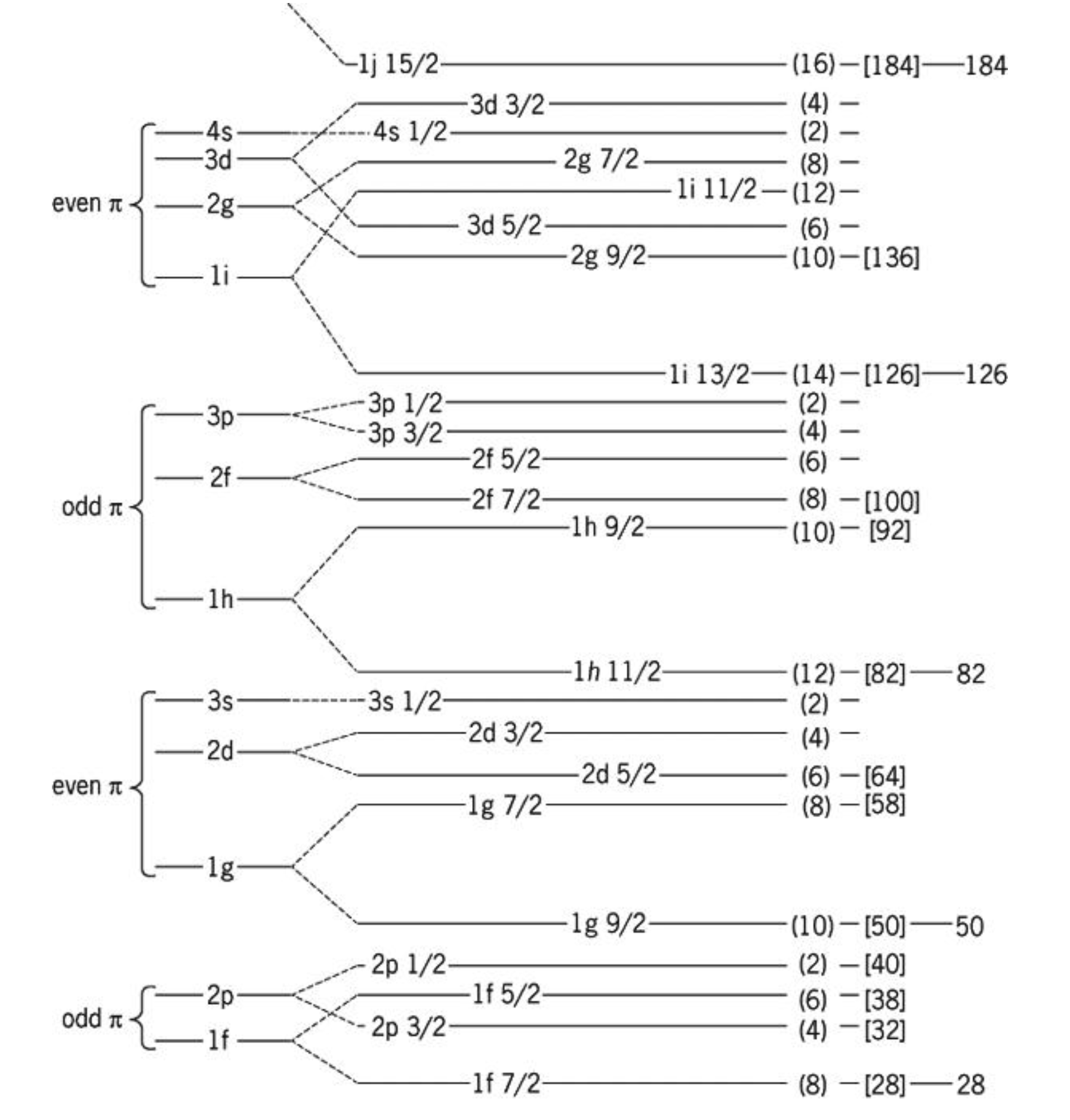 209Pb
Neutron na 208Pb sredici
Jednočestična stanja – detektirana su pobuđenja sva osim 3/2+
Vezanje stanja jednočestičnih karaktera 209Pb na 3- stanje 208Pb
Nova stanja visokih spinova 11/2-, 15/22- i 21/2+
Zaključak
Detektirana su nova stanja kod jezgara 207Pb i 209Pb
Najveća nastanjenost:
208Pb – oktopolno 3- stanje
207Pb i 209Pb – jednočestična stanja (vezanje šupljine na 208Pb sredicu)
Veza oktopolnog 3- sa pripadnim vezanim stanjima izotopa oko 208Pb

Energijska sistematika nije dovoljna
Mjerenje jačine elektromagnetskih prijelaza 
Udarni presjeci za reakcije prijenosa neutrona
Usporedba rezultata sa sličnim reakcijama
Literatura
https://www.npr.org/sections/thetwo-way/2017/10/16/557557544/astronomers-strike-gravitational-gold-in-colliding-neutron-stars?t=1580314415912
https://www.researchgate.net/figure/Paths-of-the-s-and-r-processes-in-the-N-Z-plan-Both-processes-start-with-the-nuclides_fig2_224831125
https://sites.google.com/site/rachelfreedastronomy/fusion-in-the-sun/life-cycle-of-stars/r-process
http://inspirehep.net/record/850577/plots#0
M. Rejmund, K. H. Maier, R. Broda, B. Fornal, M. Lach, J. Wrzesinski, J. Blomqvist, A. Gadea, J. Gerl, M. Gorska, H. Grawe, M. Kaspar, H. Schaner, Ch. Schlegel, R. Schubart, and H. J. Wollersheim, Eur. Phys. J. A 8 , 161 (2000) and references therein.
L. Corradi, G. Pollarolo and S. Szilner, J. of Phys. G 36, 113101 (2009), and references therein.